بسم الله الرحمن الرحيم
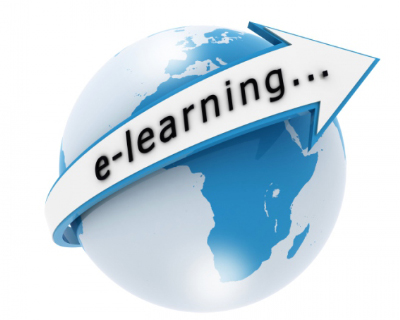 عنوان درس
نام استاد
دانشگاه تهران
عنوان مبحث
نام استاد
1
نام مبحث / نام درس
[Speaker Notes: کارگاه طراحی دوره برخط – سید امید فاطمی – نمونه پاورپوینت]
سوال
سوال انگیزشی
دغدغه
آینده خوب بعد از داشتن این دانش
اهمیت بحث
نام استاد
2
نام مبحث / نام درس
هدف – پیامدهای یادگیری
هدف
پیامد یک
پیامد دو
نام استاد
3
نام مبحث / نام درس
مطالب قبلی و فهرست مطالب این ارائه
مطلبی که باید از قبل بدانند.

فهرست مطالب
نام استاد
4
نام مبحث / نام درس
موضوع یک
نکته یک
...
نام استاد
5
نام مبحث / نام درس
موضوع دو
نکته یک
...
نام استاد
6
نام مبحث / نام درس
جمع بندی
موضوع ..
نام استاد
7
نام مبحث / نام درس
پایانمرور ویدیو
انجام فعالیتهای روی سایت
نام استاد
8
نام مبحث / نام درس